Lecture 7  Electrostatics (4)
1. Dielectric Polarization
2. Method of Images
3. Electrostatic Energy
4. Boundary Conditions
5. Coding Example
1
1. Dielectric Materials and Permittivity
Dielectric polarization
- Negative/positive charges oriented toward the positive/negative electrode
- Charges do not move freely in the material but reoritented.
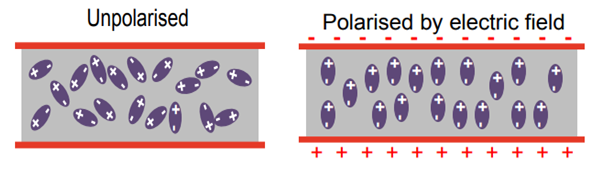 Fig. Polarization in materials [www.pcbdirectory.com]
2
Permittivity of dielectric materials
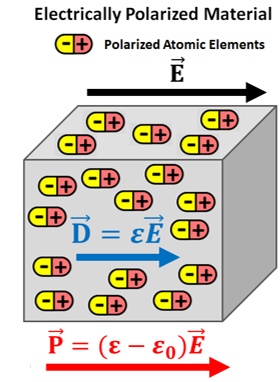 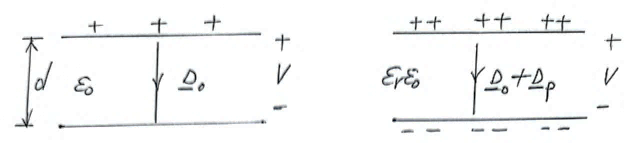 3
Dielectric polarization - Feynman's model
- A model of a dielectric: small conducting spheres embedded in an idealized
  insulator




- Charging of conducting spheres: top = negatively charged, bottom = positively
   charged





- Polarization (= charge separation) increases electric flux density in the material.
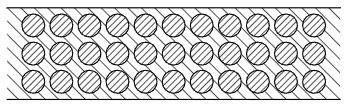 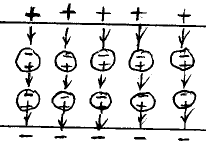 4
Polarization mechanisms in dielectric materials
- Electron displacements
- Ion displacements
- Dipole orientation
- Space (interfacial) charge displacements
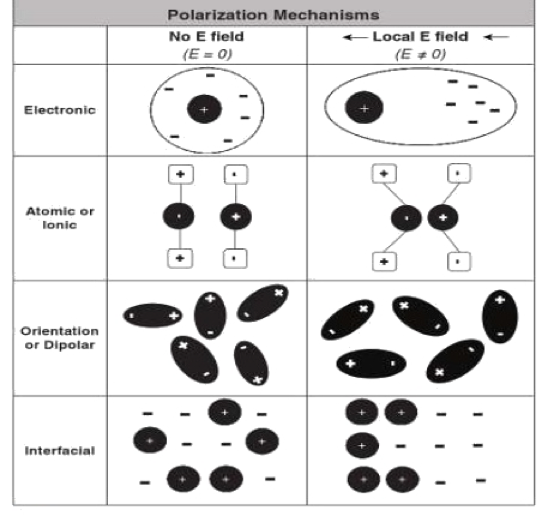 Fig. Polarization mechanisms [Knowles]
5
Time constant of electric polarization
- Electric polarization: due to many different processes
- Polarization process: has a time constant (relaxation time)
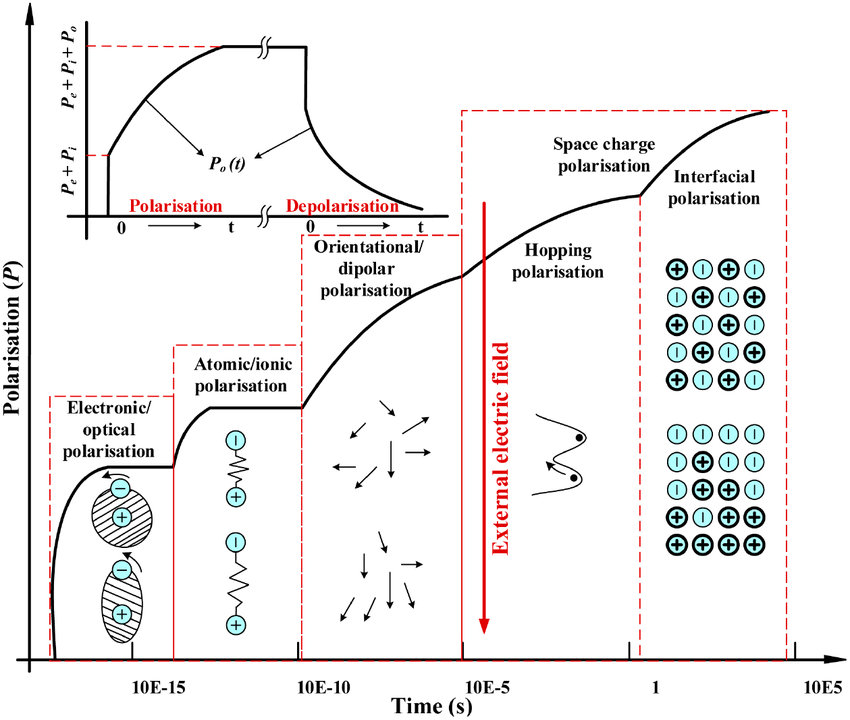 6
Polarization charge density
- The effect of polarization is modelled using charge densities.
- Polarization charges cannot move around. → Bound charges
7
Electric flux density in dielectric materials
8
Permittivity of dielectric materials
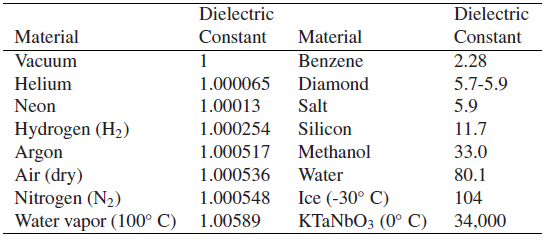 9
Dielectric loss
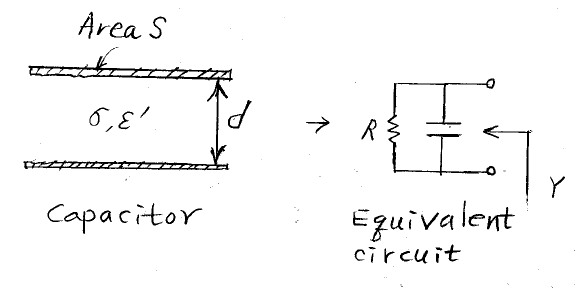 10
Permittivity dispersion: frequency response
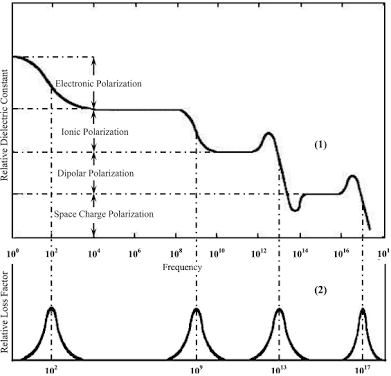 11
Example: dielectric in an external field
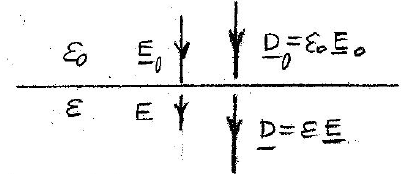 12
2. Method of Images
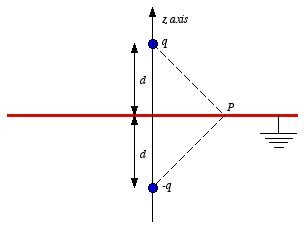 13
Example: a point source in a right-angle conductor
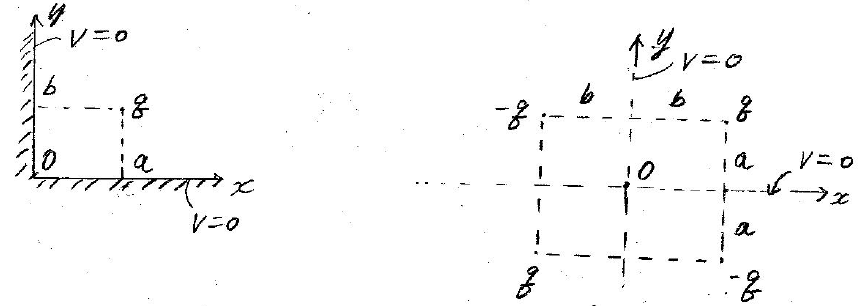 14
Example: problems requiring an infinite number of images
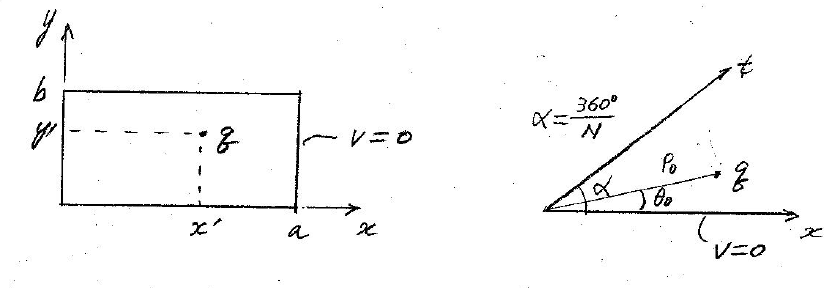 15
Example: a point charge outside a conducting sphere
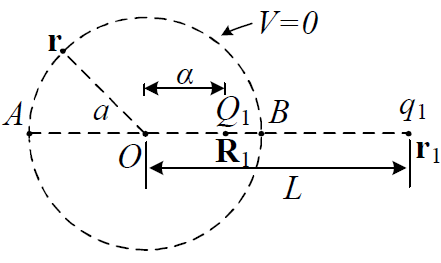 16
3. Electrostatic Energy
Energy stored in N point charges
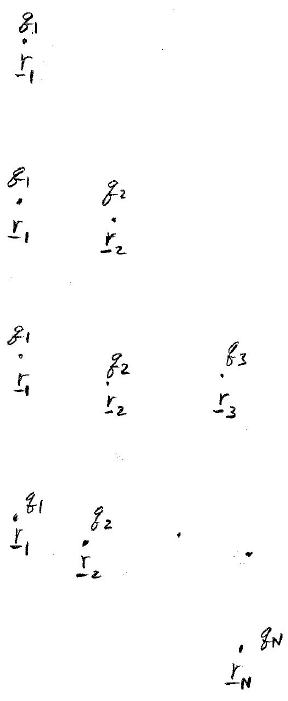 17
3. Electrostatic Energy
Energy stored in distributed charges
18
Electrostatic energy in terms of electric field
19
4. Boundary Conditions
Boundary conditions on a dielectric interface
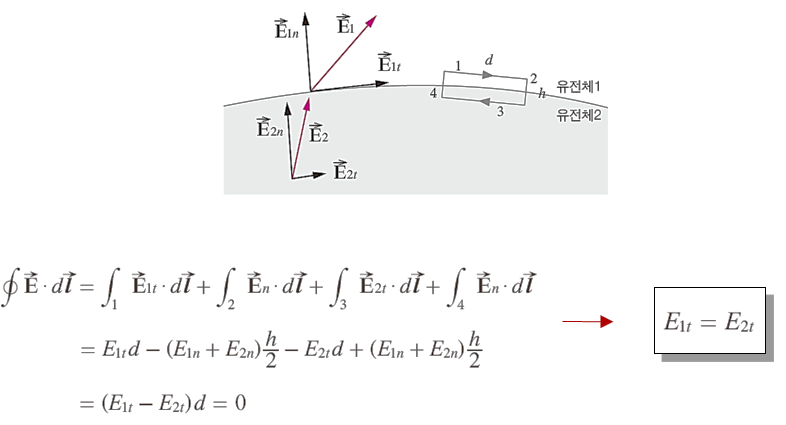 20
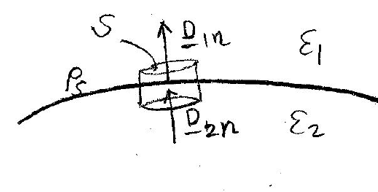 21
Boundary conditions on a dielectric-conductor interface
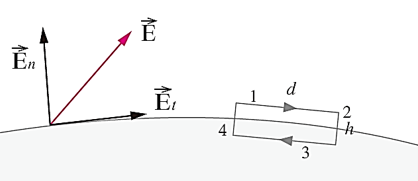 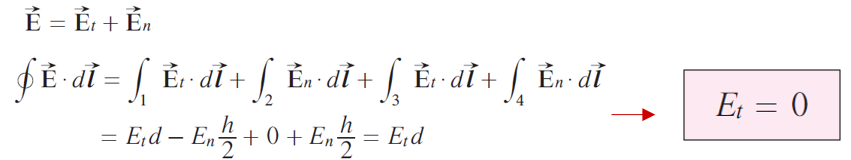 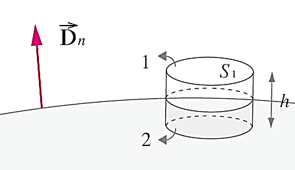 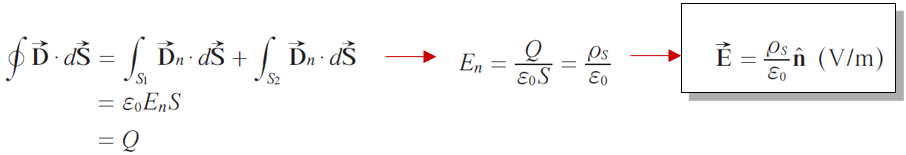 22
Example: infinite charged plate
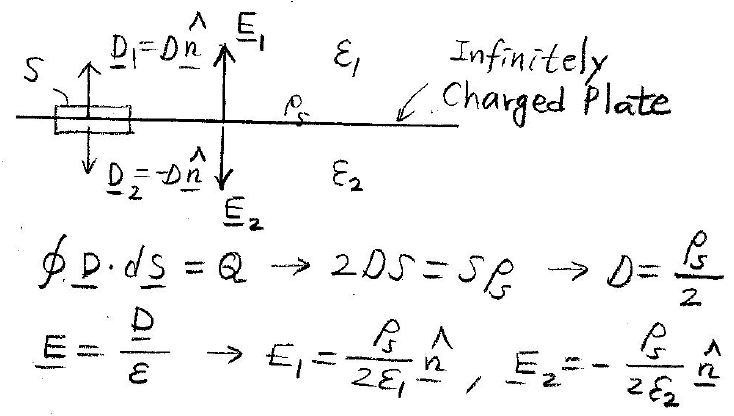 23
Example: angles of electric field lines on a dielectric interface
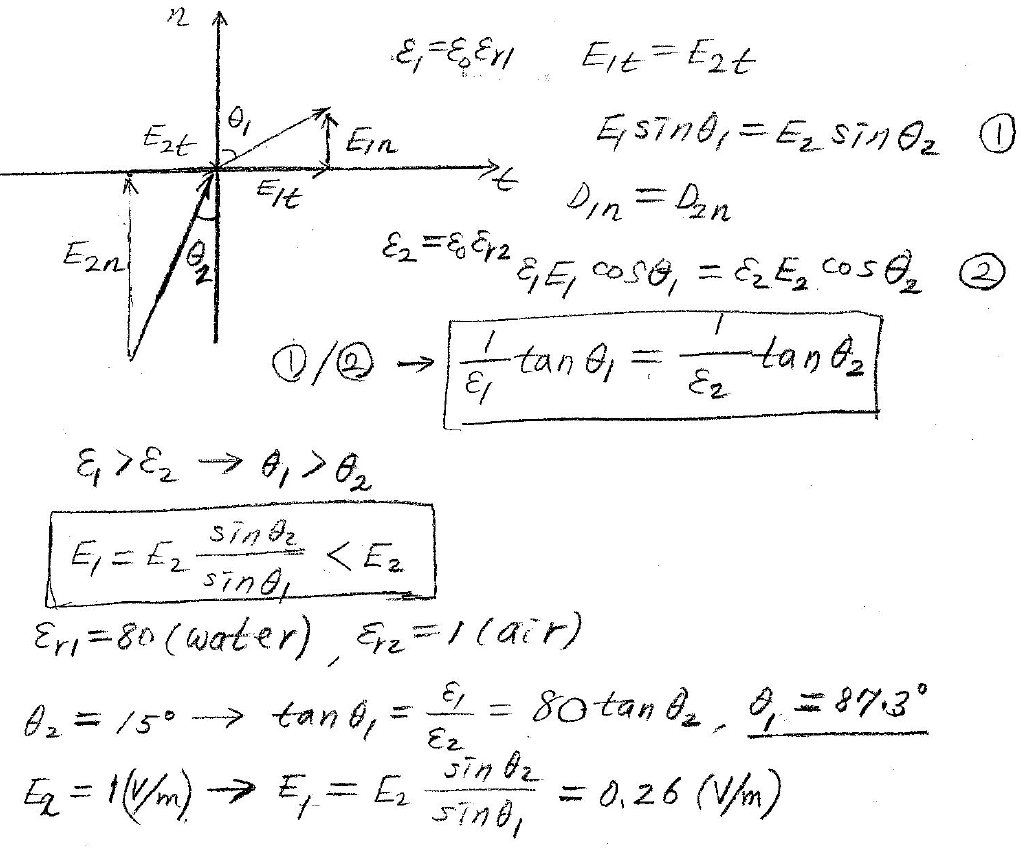 24
5. Coding Example
Example: angles of electric field lines on a dielectric interface
Write down a Python code for the stored energy for N point charges.
Input data:
N : 	number of point charges
qi (C), (xi, yi, zi) m : i-th point charge and position
Output data:
W (J): stored energy
25
# Lecture 7 - Python coding example: Stored energy in n point charges
# Input data:
#  n = number of point charges (maximum 100)
#  qi = charge (C) of the i-th charge
# (xi,yi,zi) = position (m) of the i-th charge
# Output data:
# w = stored energy (J)

from math import *
e0=8.853e-12;pi=3.141593
x=[0]*100;y=[0]*100;z=[0]*100;q=[0]*100
while True:
  n=int(input('Number of point charges='))
  for i in range(n):
    print('For charge no.',i)
    q[i]=float(input('Charge: q(C)='))
    x[i],y[i],z[i]=map(float,input('Position: x,y,z(m)=').split())
  w=0
  for i in range(n):
    sum=0
    for j in range(n):
      if(j == i):
         continue
      else:
         sum=sum+q[j]/sqrt((x[i]-x[j])**2+(y[i]-y[j])**2+(z[i]-z[j])**2)
    w=w+q[i]*sum
  w=w/(4*pi*e0)/2
  print('Stored: W(J)=',w)
26
'''
Number of point charges=
3
For charge no. 0
Charge: q(C)=
1e-10
Position: x,y,z(m)=
1 1 3
For charge no. 1
Charge: q(C)=
2e-4
Position: x,y,z(m)=
3 -1 1
For charge no. 2
Charge: q(C)=
4e-10
Position: x,y,z(m)=
4 1 -4
Stored: W(J)= 0.00018318585243
Number of point charges=
'''
27
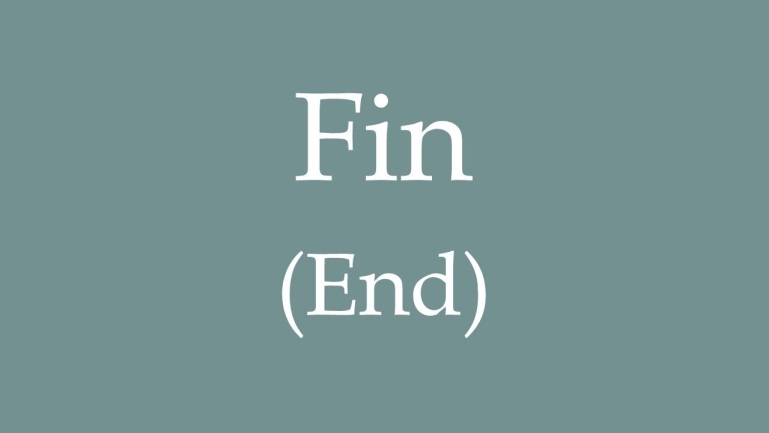 28